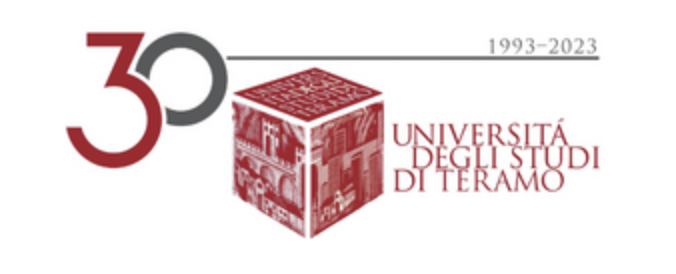 Diritto del lavoro europeo Prof. Dr. Alessandro Nato
Lezione 15
Tutela dei diritti dei lavoratori nell'ambito dei contratti di lavoro atipici, ovvero i contratti a tempo parziale e a tempo determinato - Parte A
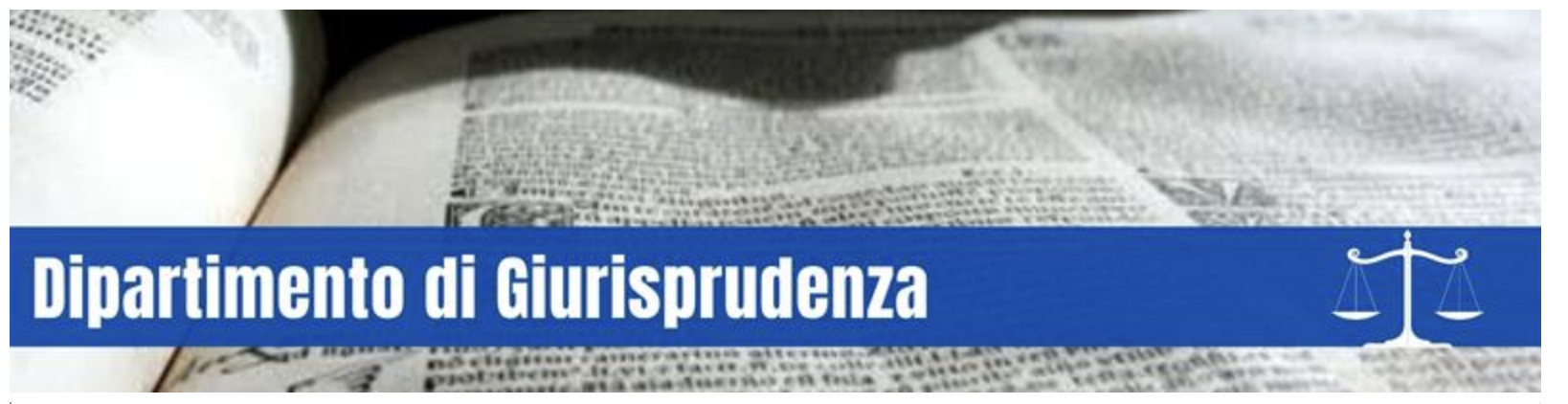 Il lavoro a tempo parziale
16.A.1
Il lavoro a tempo parziale – Dir. 97/81/CE
Dir. 97/81/CE
Tecnica dell’allegazione (Art. 155, par. 2, TFUE): Recepisce l’accordo quadro sul lavoro a tempo parziale, che è allegato alla direttiva
Obiettivi:
a) di assicurare la soppressione delle discriminazioni nei confronti dei lavoratori a tempo parziale e di migliorare la qualità del lavoro a tempo parziale;
b) di facilitare lo sviluppo del lavoro a tempo parziale su base volontaria e di contribuire all'organizzazione flessibile dell'orario di lavoro in modo da tener conto dei bisogni degli imprenditori e dei lavoratori.
Il lavoro a tempo parziale – Dir. 97/81/CE
Ambito di applicazione soggettivo:
lavoratori a tempo parziale che hanno un contratto o un rapporto di lavoro definito per legge, contratto collettivo o in base alle prassi in vigore in ogni Stato membro.

Definizione di lavoratore a tempo parziale:
 il lavoratore il cui orario di lavoro normale, calcolato su base settimanale o in media su un periodo di impiego che può andare fino ad un anno, è inferiore a quello di un lavoratore a tempo pieno comparabile;
Il lavoro a tempo parziale – Dir. 97/81/CE
Lavoratore parziale rispetto a chi?
Al lavoratore a tempo pieno comparabile:
il lavoratore a tempo pieno dello stesso stabilimento, che ha lo stesso tipo di contratto o di rapporto di lavoro e un lavoro/occupazione identico o simile, tenendo conto di altre considerazioni che possono includere l'anzianità e le qualifiche/competenze.
Quali settori sono inclusi?
Nessuna categoria e nessun settore sono esclusi dal campo di applicazione della direttiva 97/81/CE
Il lavoro a tempo parziale – Dir. 97/81/CE
Principio di non-discriminazione:
Per quanto attiene alle condizioni di impiego, i lavoratori a tempo parziale non devono essere trattati in modo meno favorevole rispetto ai lavoratori a tempo pieno comparabili […] a meno che un trattamento differente sia giustificato da ragioni obiettive.
Ragioni obiettive: reale necessità, idonee a conseguire l’obiettivo perseguito e risultino necessarie ai fini
Limitazione del campo di applicazione oggettivo:
Solo condizioni di lavoro.
Esclusi pensioni, disoccupazione, regimi legali di sicurezza sociale.
Il lavoro a tempo parziale – Dir. 97/81/CE
Principio di pro-rata temporis:

Consente di commisurare l’entità dei diritti spettanti ai lavoratori a tempo parziale (ad esempio l’ammontare della pensione) alla quantità di lavoro da essi effettivamente prestata

Il principio non è applicabile alla data di acquisizione del diritto alla pensione in quanto questa dipende esclusivamente dall’anzianità contributiva
Il lavoro a tempo parziale – Dir. 97/81/CE
Principio di volontarietà del lavoro parziale:
Il rifiuto di un lavoratore di essere trasferito da un lavoro a tempo pieno ad uno a tempo parziale, o viceversa, non dovrebbe, in quanto tale, costituire motivo valido per il licenziamento

Il lavoro a tempo parziale può trasformarsi in quello a tempo pieno:
La Corte di giustizia ha sostenuto che tale trasformazione può avvenire anche unilateralmente da parte del datore di lavoro (CGUE, C-221/13, Mascellani)
Il lavoro tramite agenzia
Lezione 16.A.2
Il lavoro tramite agenzia – Dir. 2008/104/CE
Obiettivi Dir. 2008/104/CE:
garantire la tutela dei lavoratori tramite agenzia interinale 

migliorare la qualità del lavoro tramite agenzia interinale garantendo il rispetto del principio della parità di trattamento 

riconoscendo tali agenzie quali datori di lavoro, 

inquadrare adeguatamente il ricorso al lavoro tramite agenzia interinale al fine di contribuire efficacemente alla creazione di posti di lavoro e allo sviluppo di forme di lavoro flessibili.
Il lavoro tramite agenzia – Dir. 2008/104/CE
La direttiva si applica (art. 1):

 ai lavoratori che hanno un contratto di lavoro o un rapporto di lavoro con un’agenzia interinale e che sono assegnati a imprese utilizzatrici per lavorare temporaneamente e sotto il controllo e la direzione delle stesse.

imprese pubbliche e private che sono agenzie di lavoro interinale o imprese utilizzatrici che esercitano un’attività economica con o senza fini di lucro.

a presente direttiva non si applichi ai contratti o ai rapporti di lavoro conclusi nell’ambito di un programma specifico di formazione, d’inserimento e di riqualificazione professionali, pubblico o sostenuto da enti pubblici.
Il lavoro tramite agenzia – Dir. 2008/104/CE
Definizioni rilevanti:
lavoratore tramite agenzia interinale:
il lavoratore che sottoscrive un contratto di lavoro o inizia un rapporto di lavoro con un’agenzia interinale, al fine di essere inviato in missione presso un’impresa utilizzatrice per prestare temporaneamente la propria opera sotto il controllo e la direzione della stessa; 
agenzia interinale: 
qualsiasi persona fisica o giuridica che, conformemente alla legislazione nazionale, sottoscrive contratti di lavoro o inizia rapporti di lavoro con lavoratori tramite agenzia interinale al fine di inviarli in missione presso imprese utilizzatrici affinché prestino temporaneamente la loro opera sotto il controllo e la direzione delle stesse
Il lavoro tramite agenzia – Dir. 2008/104/CE
Principio di parità di trattamento tra lavoratori tramite agenzia internale e lavoratori dipendenti dell’impresa utilizzatrice:

Per tutta la durata della missione presso un’impresa utilizzatrice, le condizioni di base di lavoro e d’occupazione dei lavoratori tramite agenzia interinale sono almeno identiche a quelle che si applicherebbero loro se fossero direttamente impiegati dalla stessa impresa per svolgervi il medesimo lavoro.

condizioni di base di lavoro e d’occupazione: le condizioni di lavoro e d’occupazione relative a:

l’orario di lavoro, le ore di lavoro straordinario, le pause, i periodi di riposo, il lavoro notturno, le ferie e i giorni festivi;

Retribuzione.
Il lavoro tramite agenzia – Dir. 2008/104/CE
Principio di parità di trattamento tra lavoratori tramite agenzia internale e lavoratori dipendenti dell’impresa utilizzatrice:
Retribuzione (Art. 5, par. 2):
Possibile deroga:
Gli Stati membri possono, previa consultazione delle parti sociali, prevedere una deroga nel caso in cui i lavoratori tramite agenzia interinale che sono legati da un contratto a tempo indeterminato a un’agenzia interinale continuino a essere retribuiti nel periodo che intercorre tra una missione e l’altra.
Il lavoro tramite agenzia – Dir. 2008/104/CE
Principio di parità di trattamento tra lavoratori tramite agenzia internale e lavoratori dipendenti dell’impresa utilizzatrice:
Condizioni di lavoro (art. 5. par. 3):
Possibile deroga:
Dopo aver consultato le parti sociali, gli Stati membri possono accordare loro, possono stabilire modalità alternative riguardanti le condizioni di lavoro e d’occupazione dei lavoratori tramite agenzia interinale.
Il lavoro tramite agenzia – Dir. 2008/104/CE
Principio di parità di trattamento tra lavoratori tramite agenzia internale e lavoratori dipendenti dell’impresa utilizzatrice:
Evitare forme di dumping e condizioni di lavoro (art. 5. par. 4):
Possibile deroga:
gli Stati membri che non possiedono né un sistema legislativo che dichiari i contratti collettivi universalmente applicabili, possono
stabilire modalità alternative riguardanti le condizioni di base di lavoro e d’occupazione in deroga al principio di parità di trattamento. 

Tali modalità alternative possono prevedere un periodo di attesa per il conseguimento della parità di trattamento.
Il lavoro tramite agenzia – Dir. 2008/104/CE
Possibile accesso ai lavori dipendenti nell’impresa di missione (Art. 6, par. 1)
I lavoratori tramite agenzia interinale sono informati dei posti vacanti nell’impresa utilizzatrice, affinché possano aspirare, al pari degli altri dipendenti dell’impresa, a ricoprire posti di lavoro a tempo indeterminato.
Divieto di compensazione da parte del lavoratore all’agenzia (Art. 6, par. 3)
Le agenzie di lavoro interinale non richiedono compensi ai lavoratori in cambio di un’assunzione presso un’impresa utilizzatrice o nel caso in cui essi stipulino un contratto di lavoro o avviino un rapporto di lavoro con l’impresa utilizzatrice dopo una missione nella medesima.
Il lavoro tramite agenzia – Dir. 2008/104/CE
Lavoro tramite agenzia e formazione (art. 6, par. 5):
Gli Stati membri adottano le misure adeguate o favoriscono il dialogo tra le parti sociali, conformemente alle loro tradizioni e pratiche nazionali, al fine di:
migliorare l’accesso dei lavoratori tramite agenzia interinale alle opportunità di formazione e alle infrastrutture d’accoglienza dell’infanzia nelle agenzie di lavoro interinale, anche nei periodi che intercorrono tra una missione e l’altra, per favorirne l’avanzamento della carriera e l’occupabilità;
migliorare l’accesso dei lavoratori tramite agenzia interinale alle opportunità di formazione di cui godono i lavoratori delle imprese utilizzatrici.